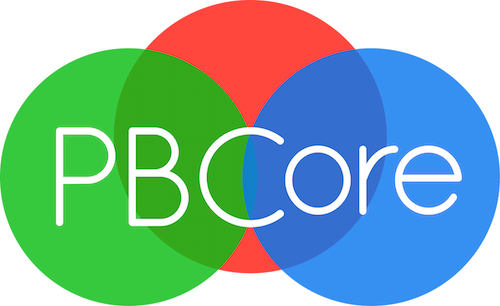 PBCore Controlled Vocabularies
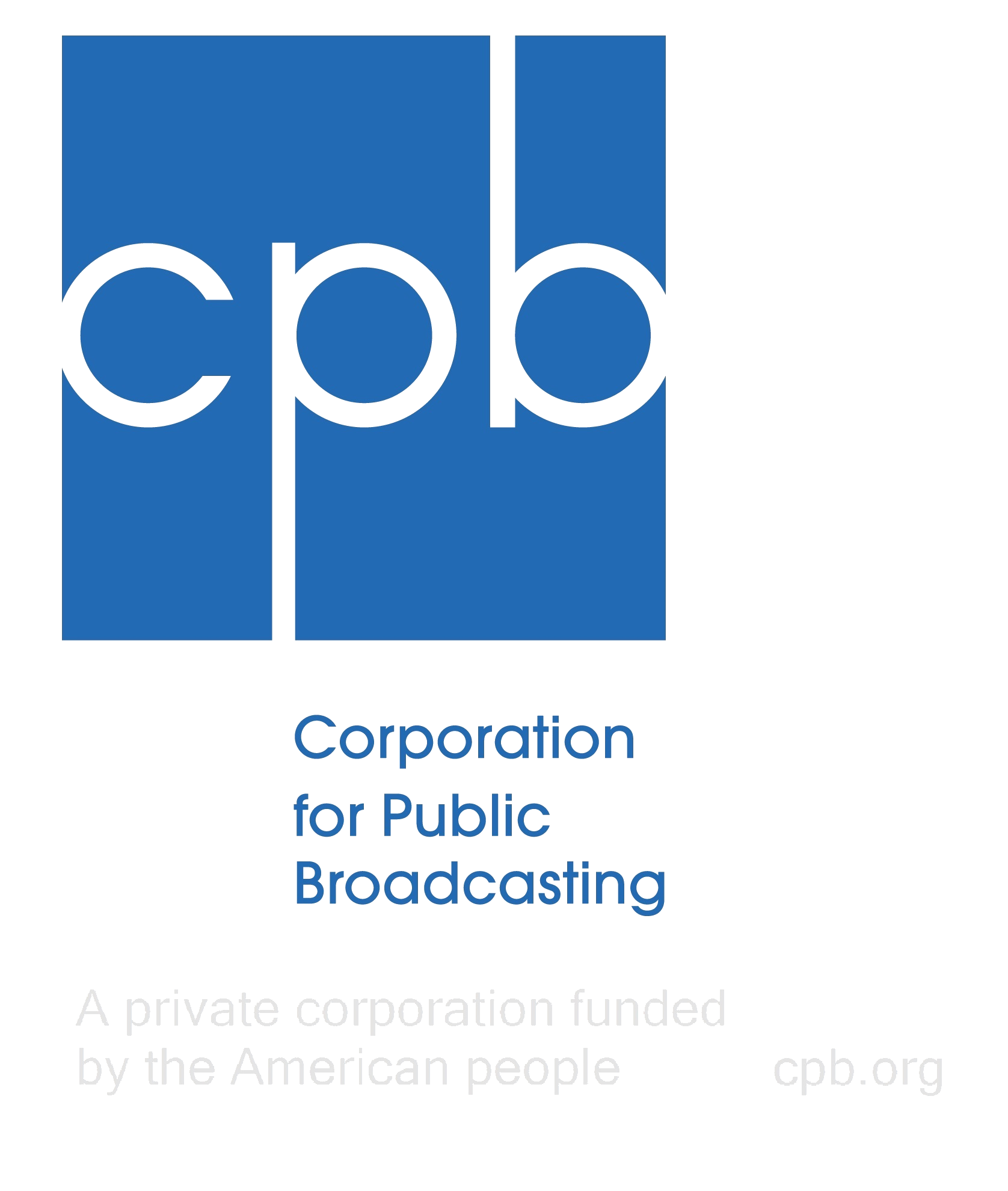 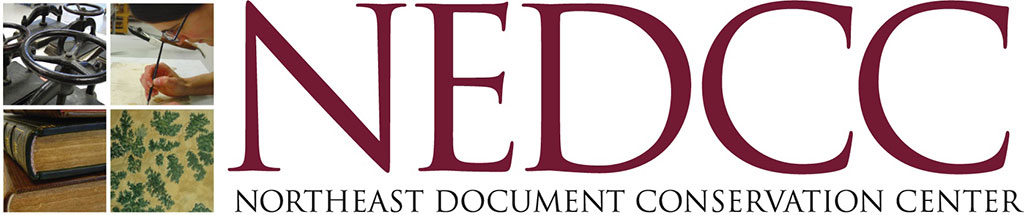 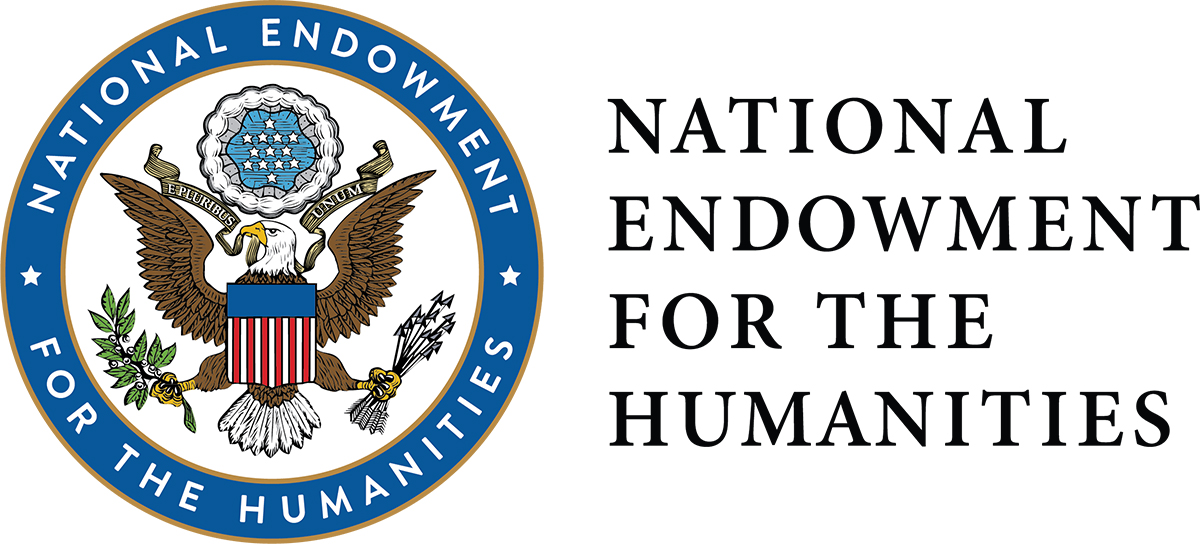 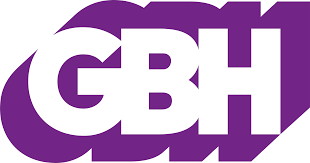 How do you populate data in PBCore?
1. Review PBCore Elements2. Restricted Values in PBCore3. PBCore Controlled Vocabularies4. Recommended External Vocabularies
PBCore Asset Elements
pbcoreAssetType 
pbcoreAssetDate 
pbcoreIdentifier 
pbcoreTitle 
pbcoreSubject 
pbcoreDescription 
pbcoreGenre 
pbcoreRelation 
      pbcoreRelationType
      pbcoreRelationIdentifer
pbcoreCoverage 
      coverage
      coverageType
pbcoreAudienceLevel 
pbcoreAudienceRating
pbcoreCreator 
      creator
      creatorRole
pbcoreContributor 
      contributor
      contributorRole
pbcorePublisher 
      publisher
      publisherRole
pbcoreInstantiation*
pbcoreRightsSummary 
      rightsSummary
      rightsLink
      rightsEmbedded
pbcorePart 
pbcoreAnnotation
pbcoreExtension 
      extensionWrap 
            extensionElement 
            extensionValue 
            extensionAuthorityUsed 
      extensionEmbedded
[Speaker Notes: Let’s begin with a review of PBCore asset elements. After trying to fill out the PBCore forms last week, does anyone have new questions about any of the Asset elements?]
PBCore Instantiation Elements
instantiationChannelConfiguration
instantiationLanguage
instantiationAlternativeModes
instantiationEssenceTrack*
instantiationRelation 
     instantiationRelationType
     instantiationRelationIdentifier 
instantiationRights 
     rightsSummary 
     rightsLink 
     rightsEmbedded 
instantiationAnnotation
instantiationPart
pbcoreExtension 
      extensionWrap 
            extensionElement 
            extensionValue 
            extensionAuthorityUsed 
      extensionEmbedded
pbcoreInstantiation 
instantiationIdentifer
instantiationDate
instantiationDimensions
instantiationPhysical
instantiationDigital
instantiationStandard
instantiationLocation
instantiationMediaType
instantiationGenerations
instantiationTimeStart
instantiationFileSize
instantiationDuration
instantiationDataRate
instantiationColors
instantiationTracks
*essenceTrackType 
essenceTrackIdentifier 
essenceTrackStandard 
essenceTrackEncoding 
essenceTrackDataRate 
essenceTrackFrameRate 
essenceTrackPlaybackSpeed 
essenceTrackSamplingRate 
essenceTrackBitDepth 
essenceTrackFrameSize 
essenceTrackAspectRatio 
essenceTrackTimeStart 
essenceTrackDuration 
essenceTrackLanguage 
essenceTrackAnnotation 
essenceTrackExtension 
extensionWrap 
extensionEmbedded
[Speaker Notes: How about the Instantiation elements? Any new questions there?]
Why are controlled vocabularies important?
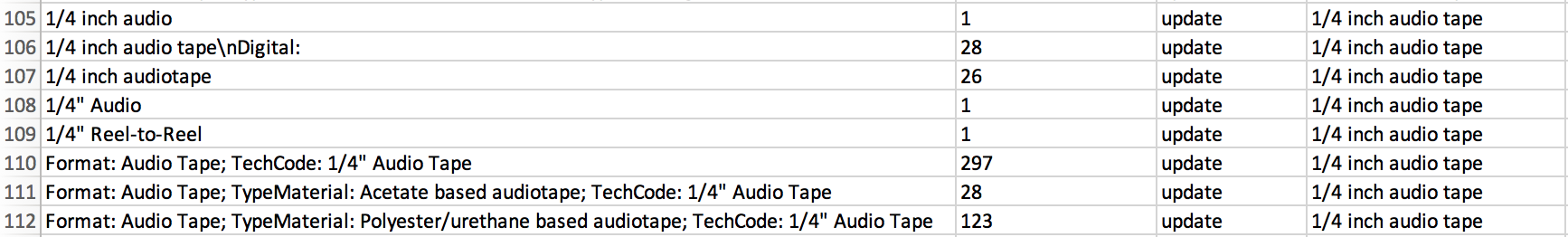 [Speaker Notes: Here’s an example of unrestricted data from the initial survey conducted by the American Archive of Public Broadcasting to find out what kind of tapes were being held at public media stations around the country. We let people enter the data however they wanted, instead of providing a drop-down or restricted list. That created a challenge. Here’s some examples of entries that were all recognizably the same kind of format – ¼” open reel audio tape – being described in different ways …]
Why are controlled vocabularies important?
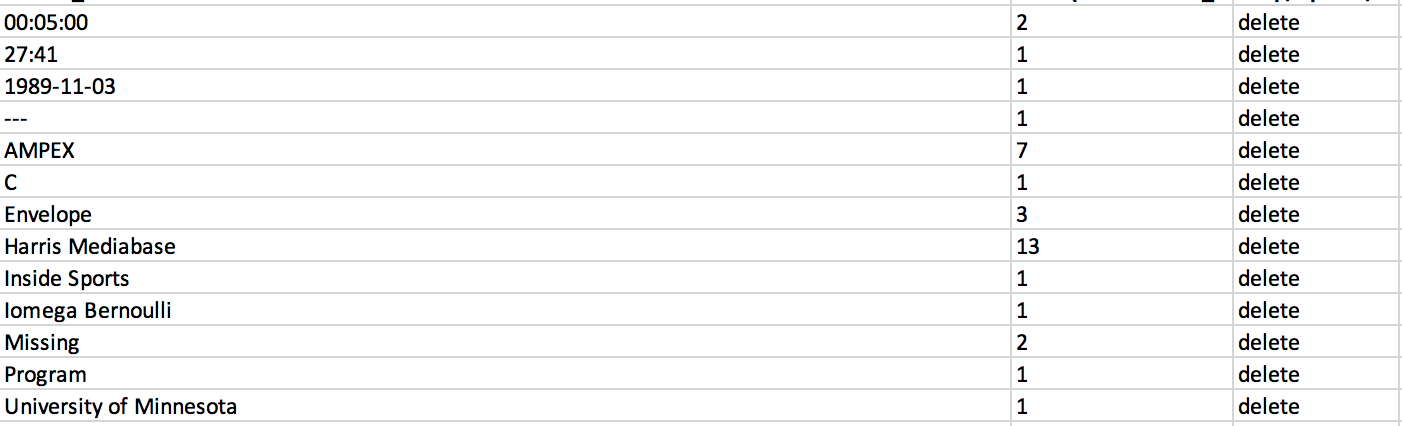 [Speaker Notes: … and here are some format values that people put in that didn’t seem to correspond to a recognizable media format at all.]
How do you populate data in PBCore?
1. Review PBCore Elements2. Restricted Values in PBCore3. PBCore Controlled Vocabularies4. Recommended External Vocabularies
PBCore Elements with Restricted Values
coverageType: must be Spatial or Temporal
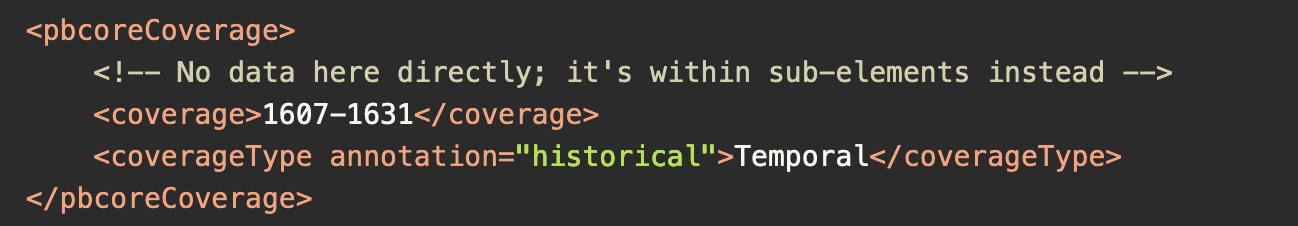 PBCore Elements with Restricted Values
instantiationLanguage: must be indicated using 3-letter codes from ISO 639 (eng, spa, jpn, etc.)
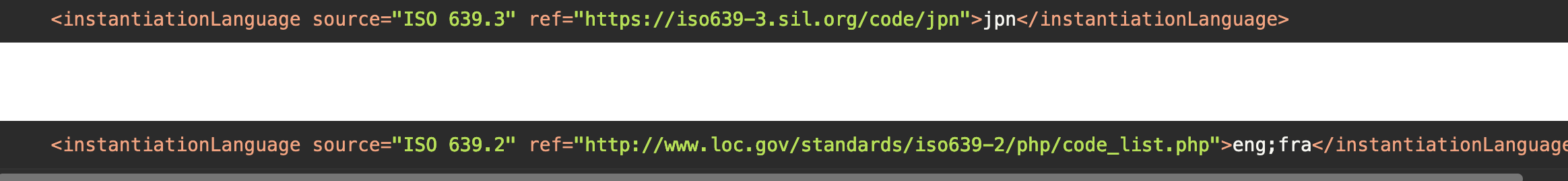 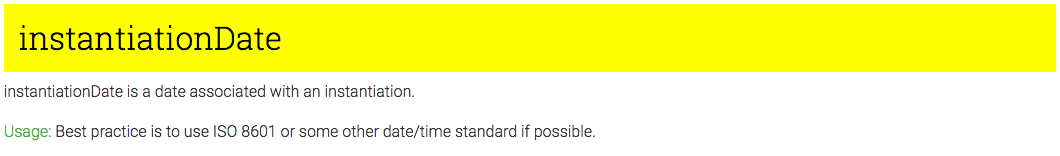 [Speaker Notes: ISO 8601 = yyyy/mm/dd]
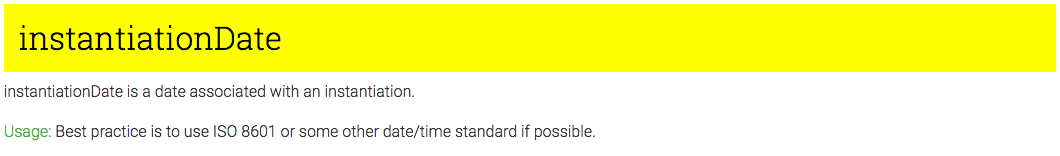 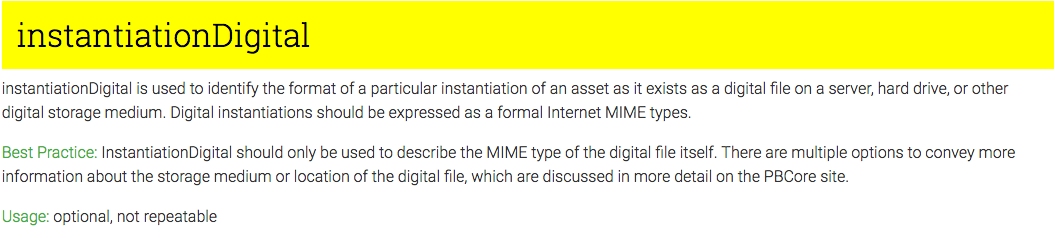 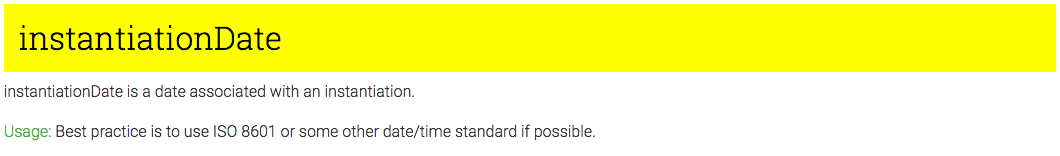 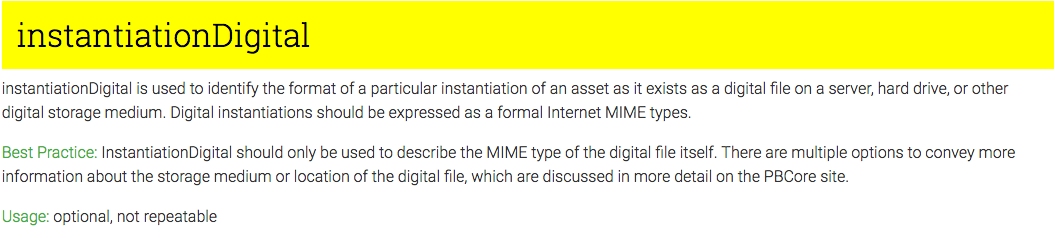 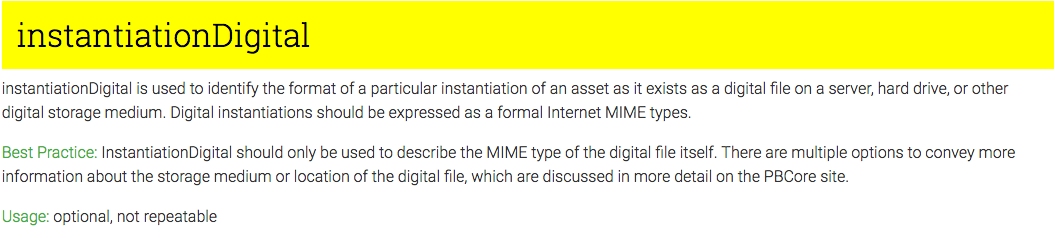 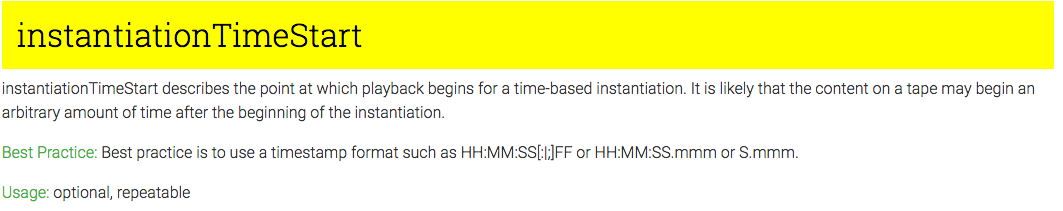 [Speaker Notes: ISO 8601 = yyyy/mm/dd]
How do you populate data in PBCore?
1. Review PBCore Elements2. Restricted Values in PBCore3. PBCore Controlled Vocabularies4. Recommended External Vocabularies
publisherRole
creator/contributorRole
instantiationPhysical
instantiationMediaType
instantiationGenerations
PBCore Controlled Vocabularies
[Speaker Notes: Walk through each of the vocabularies on the website, highlight unique features, ask for questions about any of the terminology.]
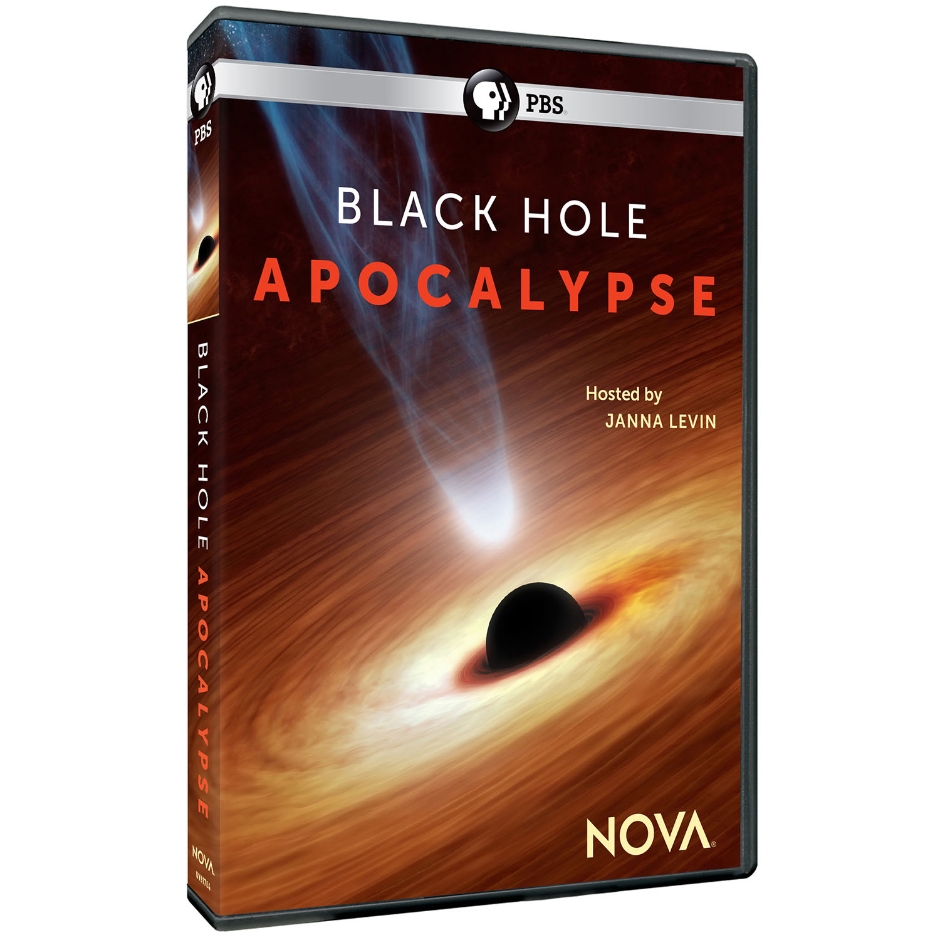 Title: Nova
@titleType: Series 

Title: Black Hole Apocalypse
@titleType: Episode

Title: 4501
@titleType: Episode Number
[Speaker Notes: Here’s an example of how to use the titleType attribute with controlled vocabularies to provide a more complete description of an item.]
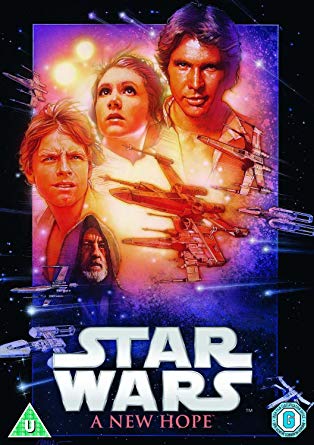 [Speaker Notes: Exercise – what tiles and title types for this film?]
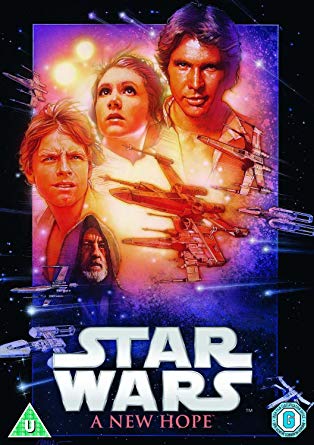 Title: Star Wars
@titleType: Original 

Title: Star Wars: A New Hope
@titleType: Revised 

Title: A New Hope
@titleType: Alternate 

Title: Star Wars
@titleType: Series

Title: A New Hope
@titleType: Episode

Title: IV
@titleType: Episode Number
[Speaker Notes: Exercise – what tiles and title types for this film?]
How do you populate data in PBCore?
1. Review PBCore Elements2. Restricted Values in PBCore3. PBCore Controlled Vocabularies4. Recommended External Vocabularies
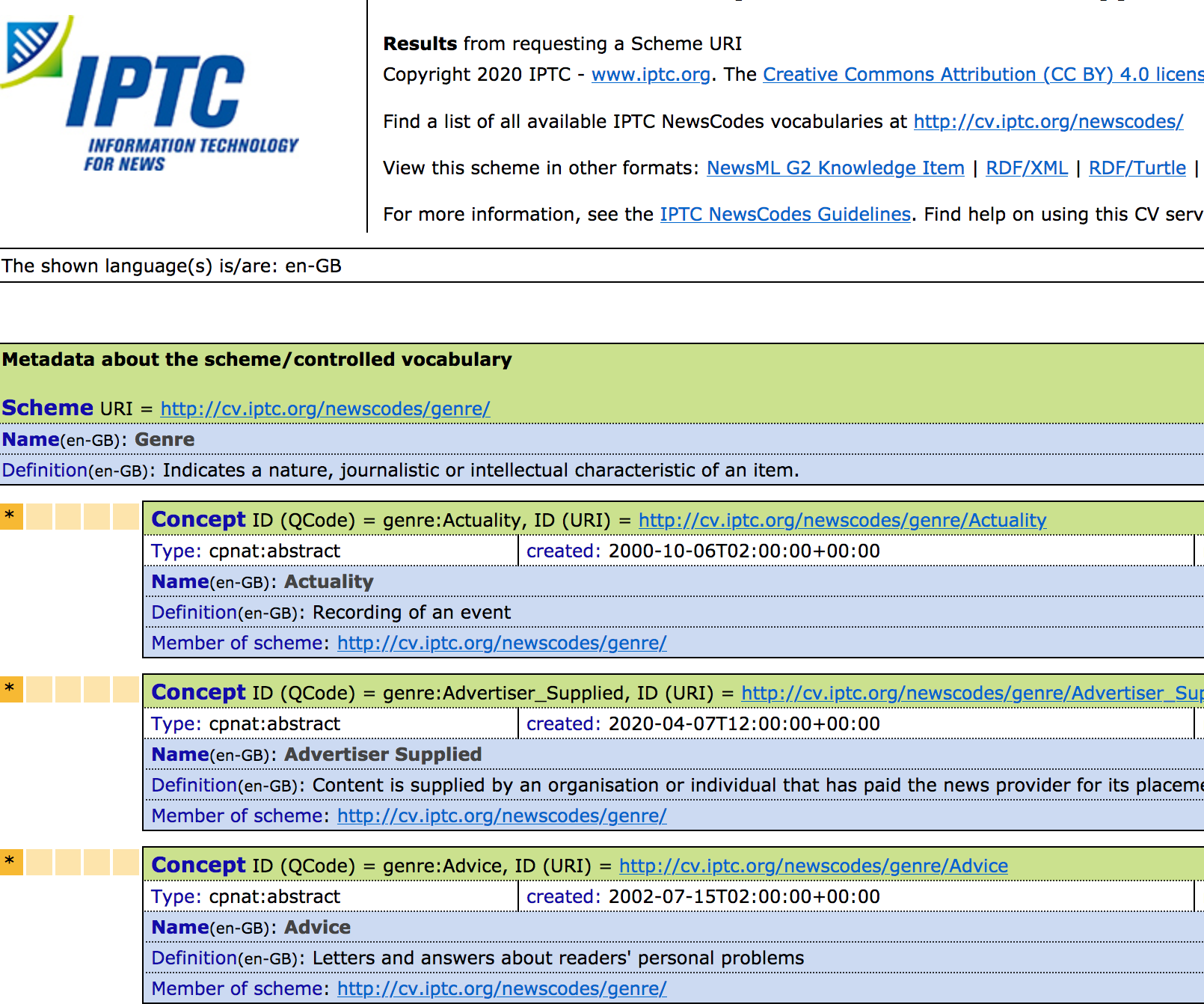 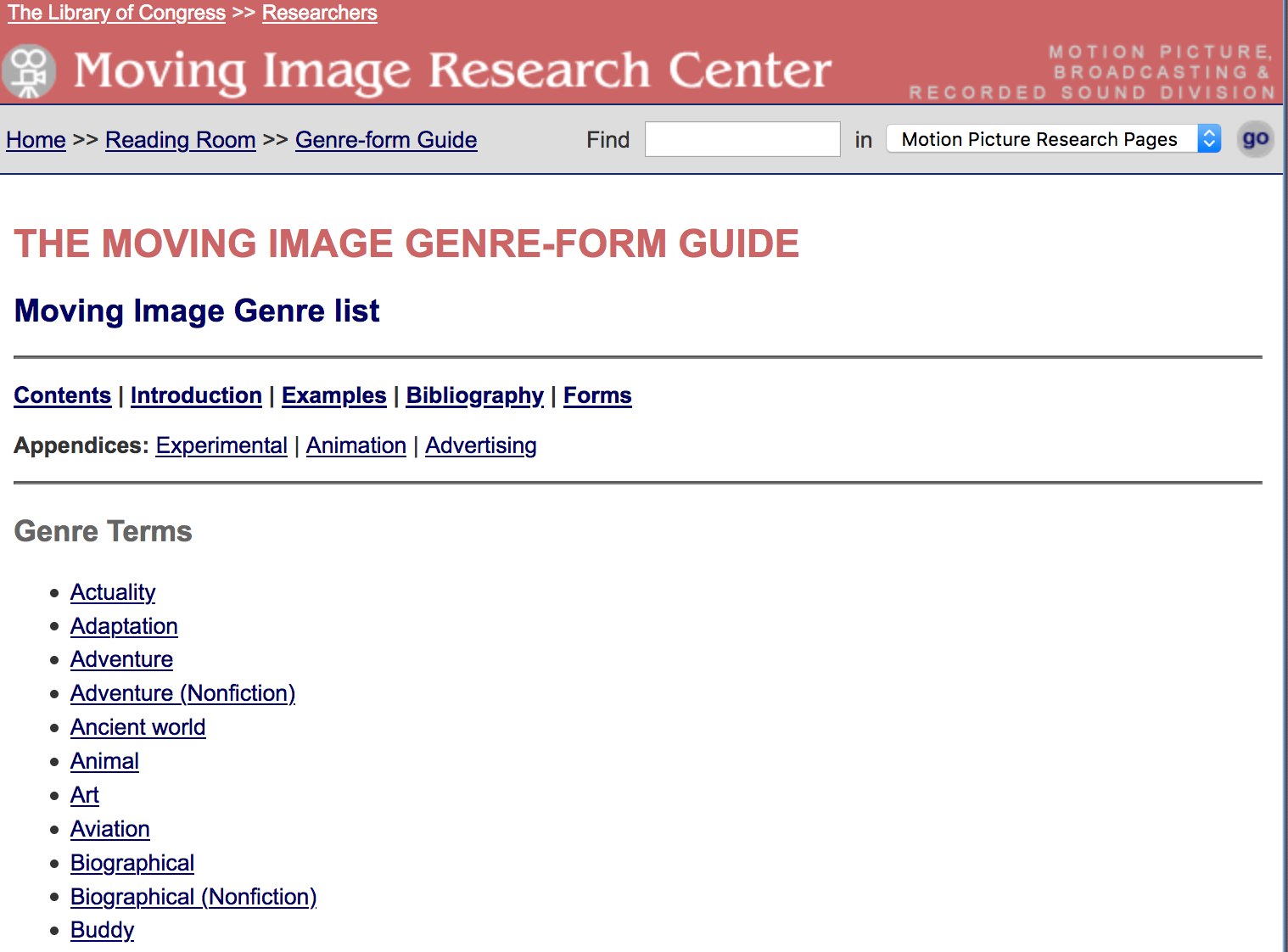 [Speaker Notes: There are a number of vocabularies that PBCore doesn’t support, because other authorities are already doing it better. On the PBCore website, we’ll often recommend existing vocabularies for users that want to adopt a controlled vocabulary for that element, or organizations can come up with their own.]
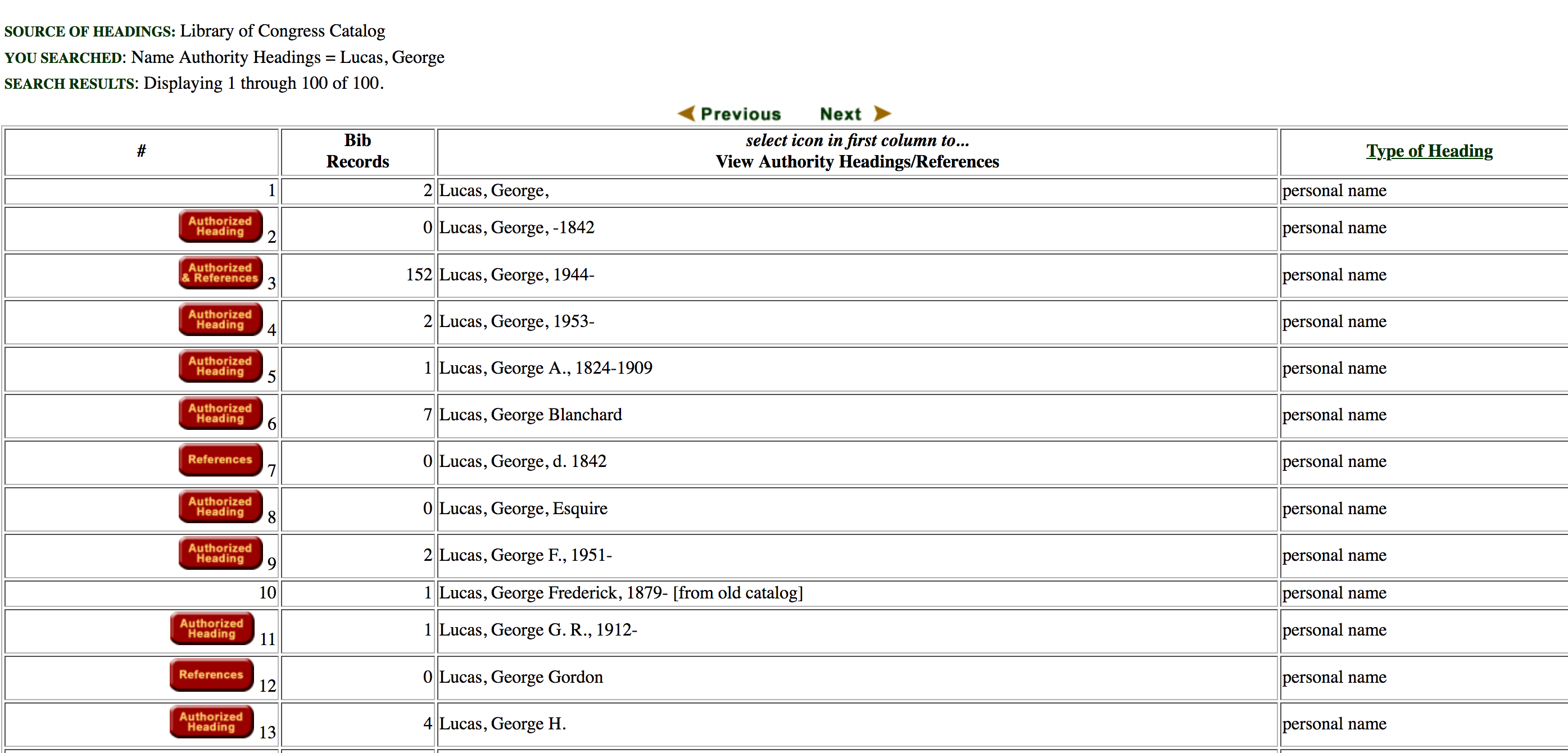 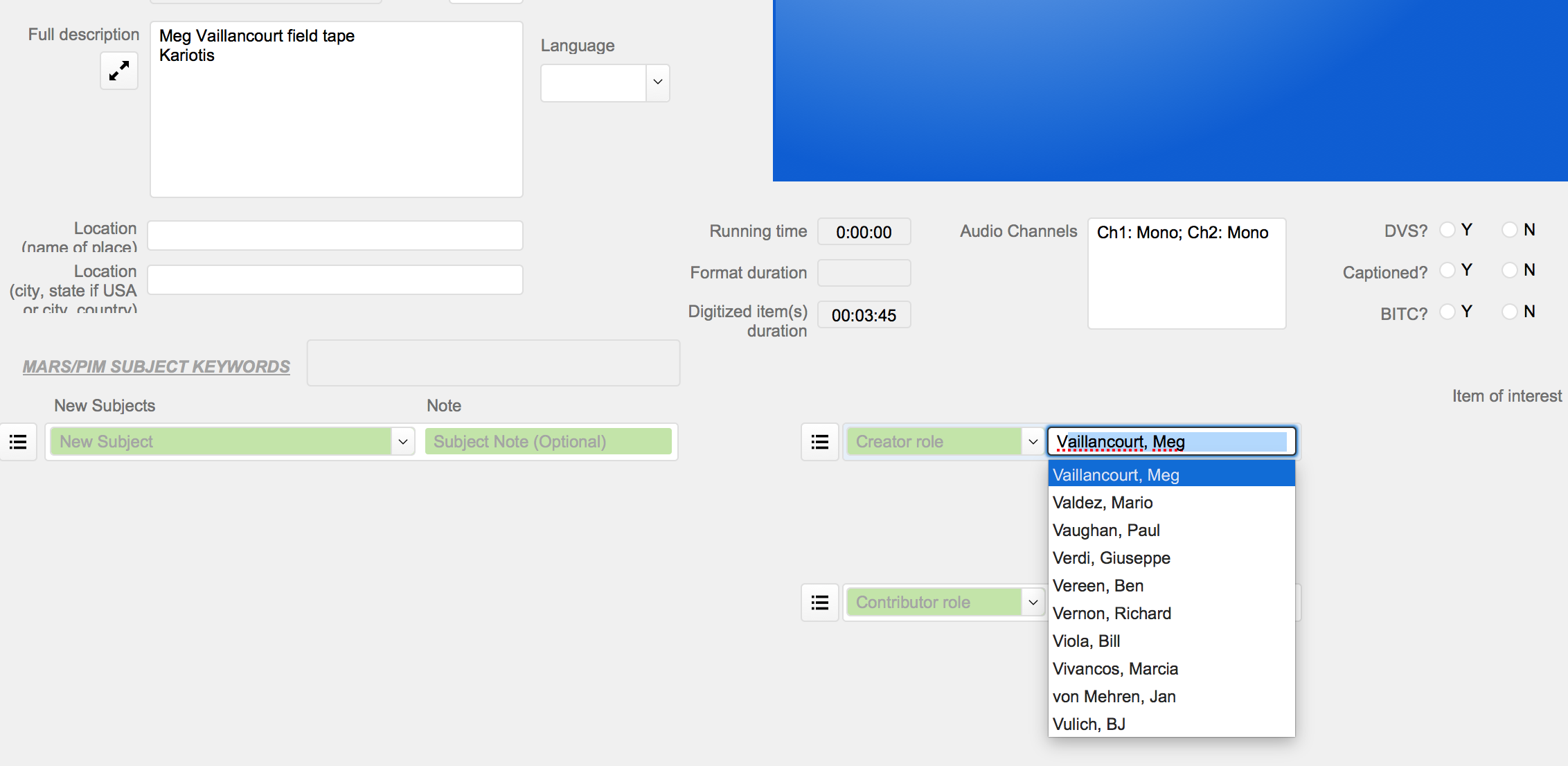 [Speaker Notes: Sometimes, even if you don’t want to use a controlled vocabulary list because there are too many potential values, you want to ensure that values are utilized consistently in every record. Our cataloging database at GBH tracks creators and contributors that have been entered into previous records so that catalogers can see whether a name has already been used with an established spelling.]
Exercise
Review the example item linked in your breakout group. 
Using the attached PBCore form, take five minutes to catalog your item as thoroughly as you can in the available time on your own. Do not refer to the controlled vocabulary lists. 
In your breakout groups, compare your PBCore records. Does your terminology match? Check the PBCore controlled vocabulary lists, and, as a group, update your records with a controlled vocabulary term where available.
Join us for our next webinar!
Using the PBCore Cataloging Tool
 Wednesday 
October 13
12:30 PM ET
rebecca_fraimow@wgbh.org